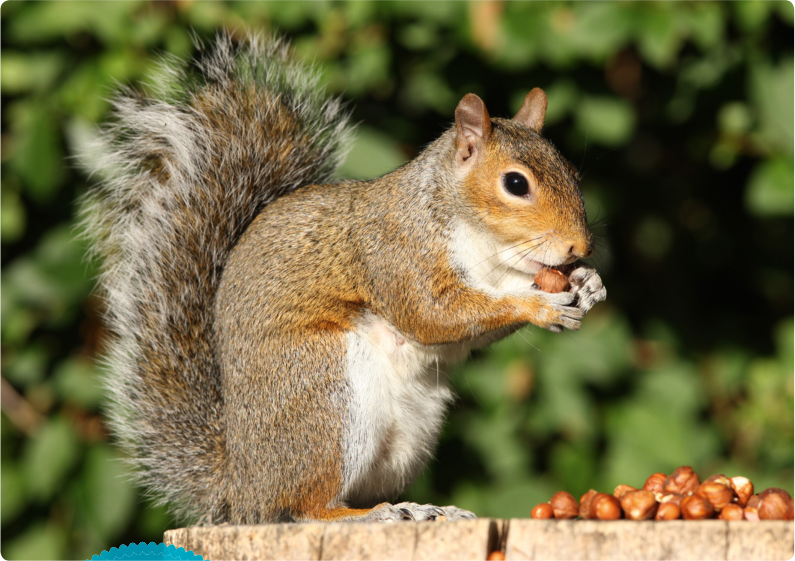 Kako vjeverica
zna kad je jesen i da mora skupljati hranu za zimu?
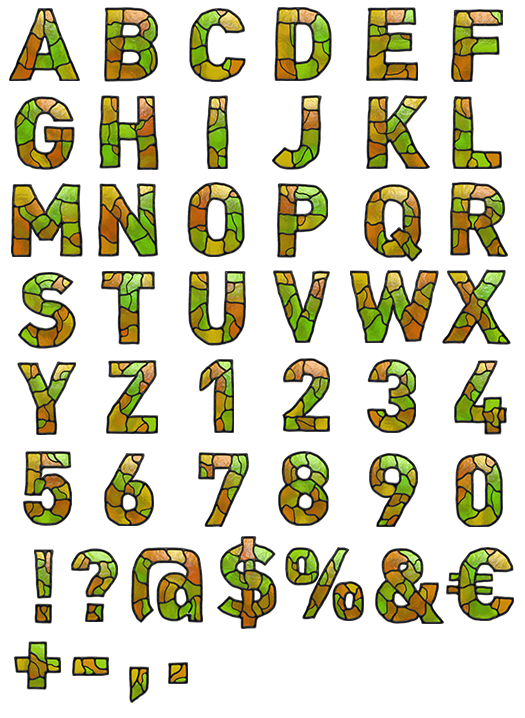 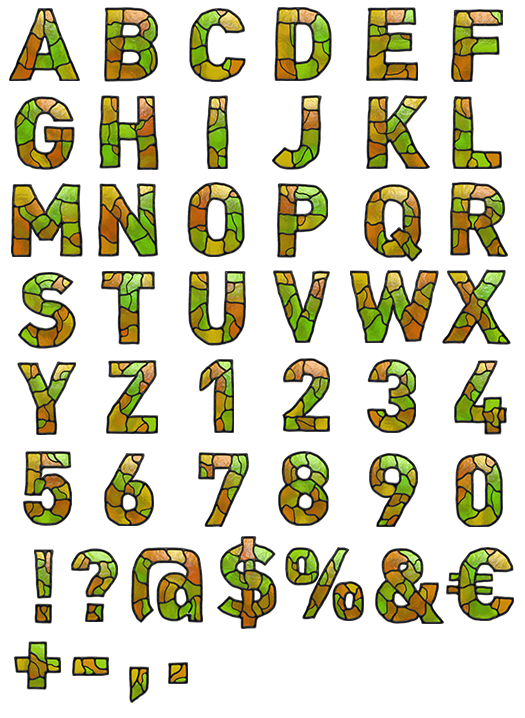 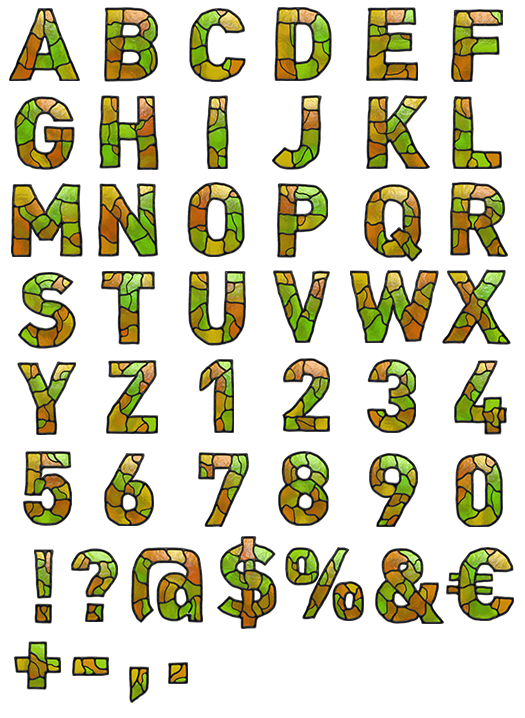 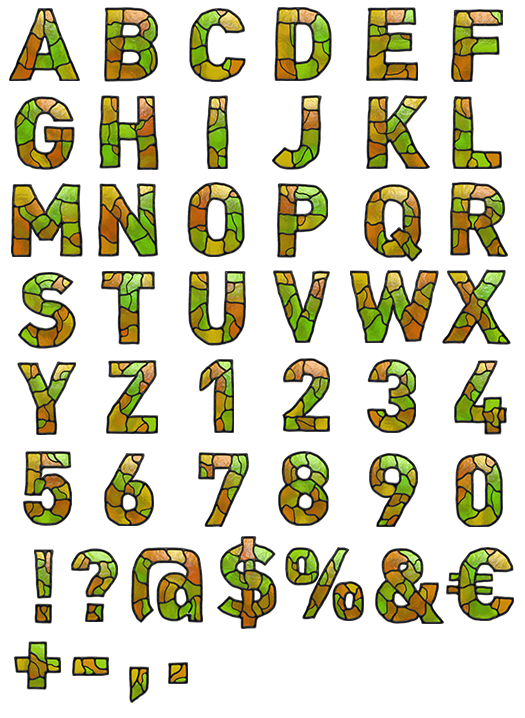 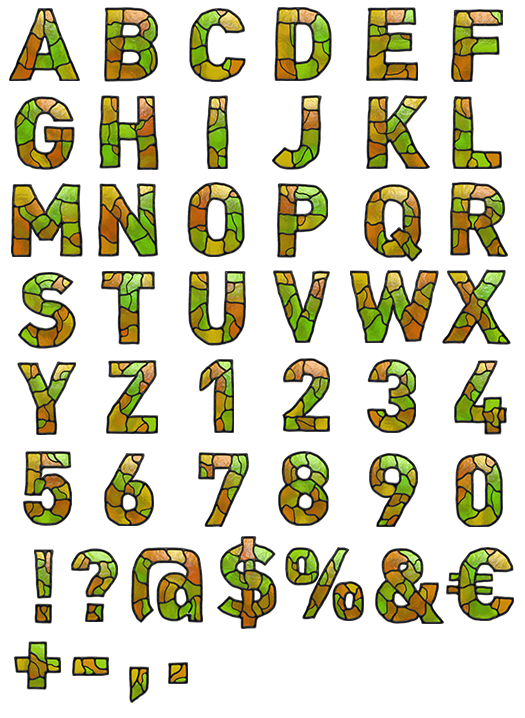 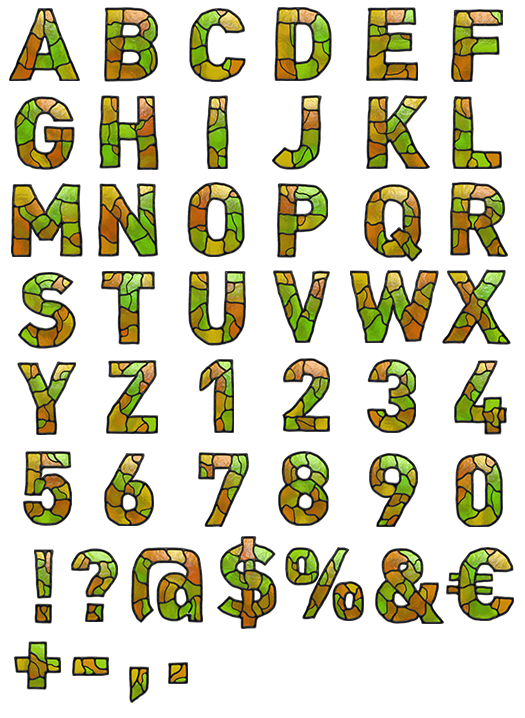 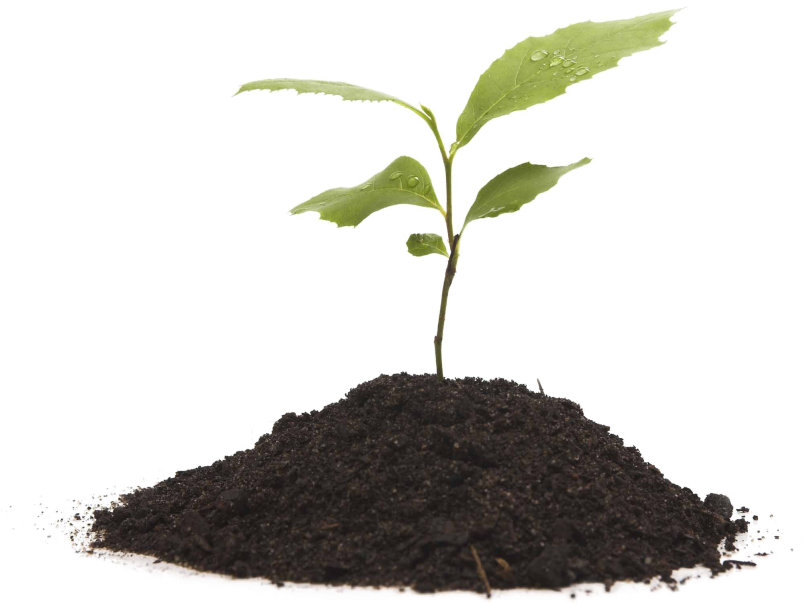 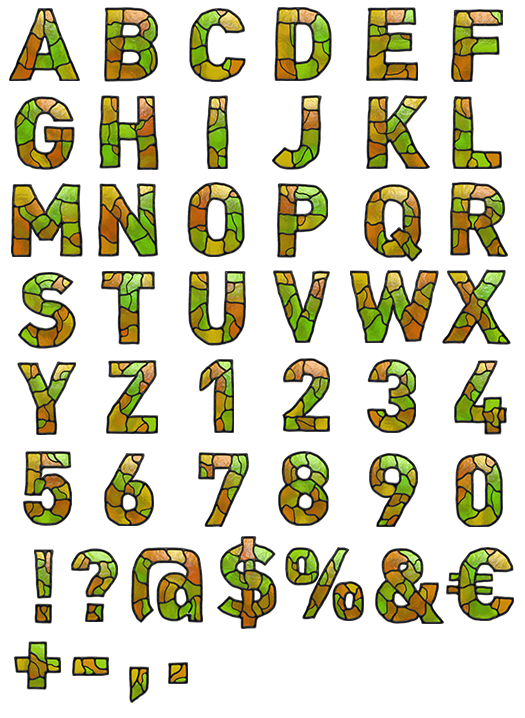 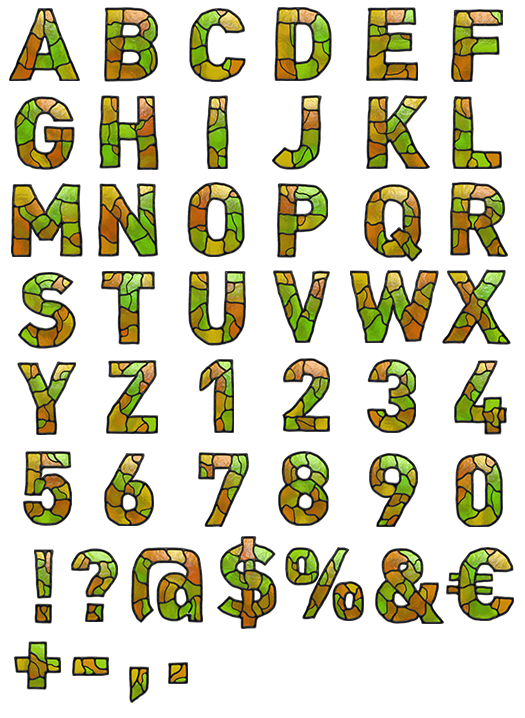 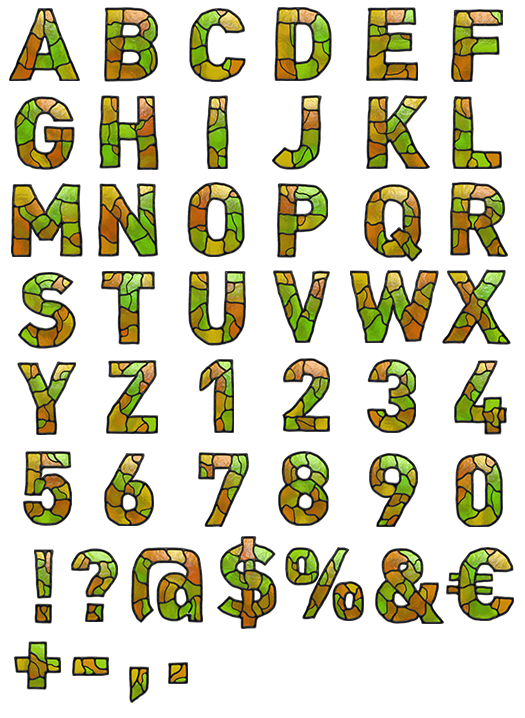 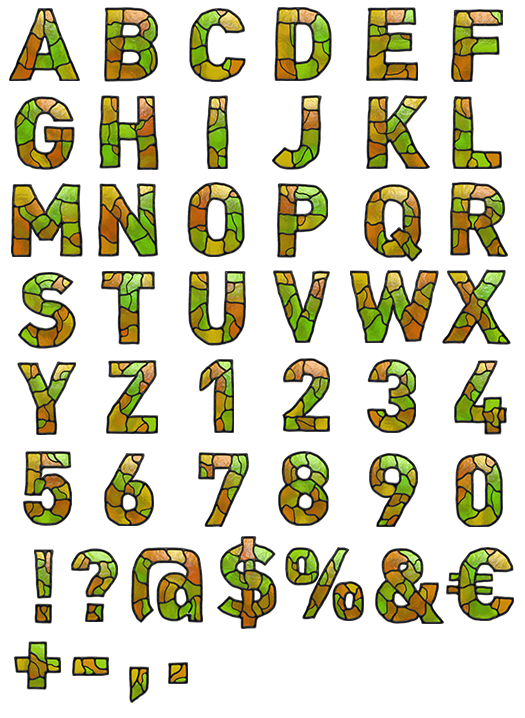 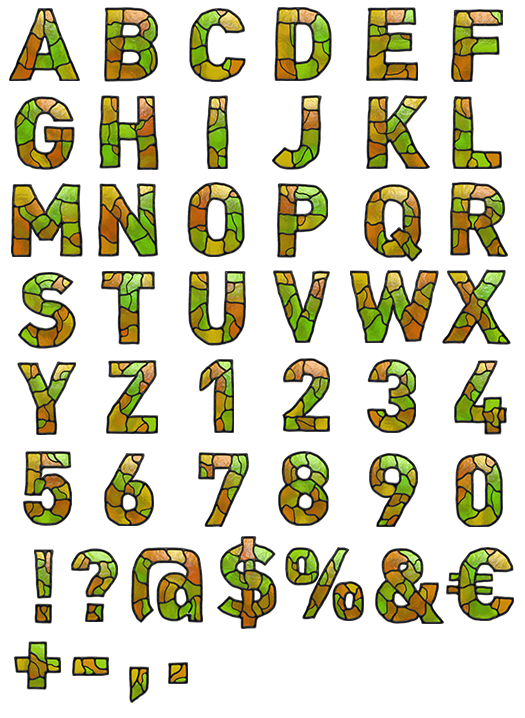 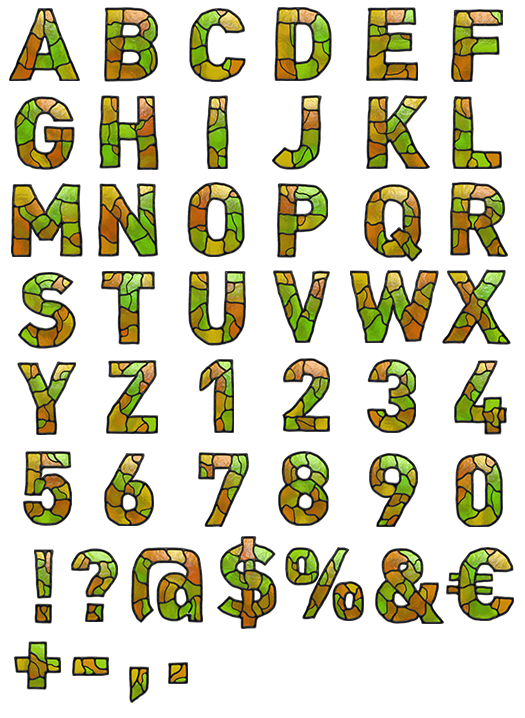 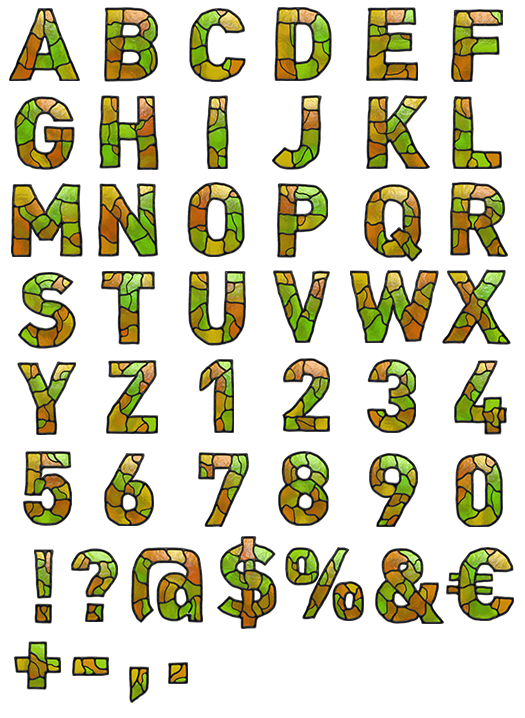 U krugu života
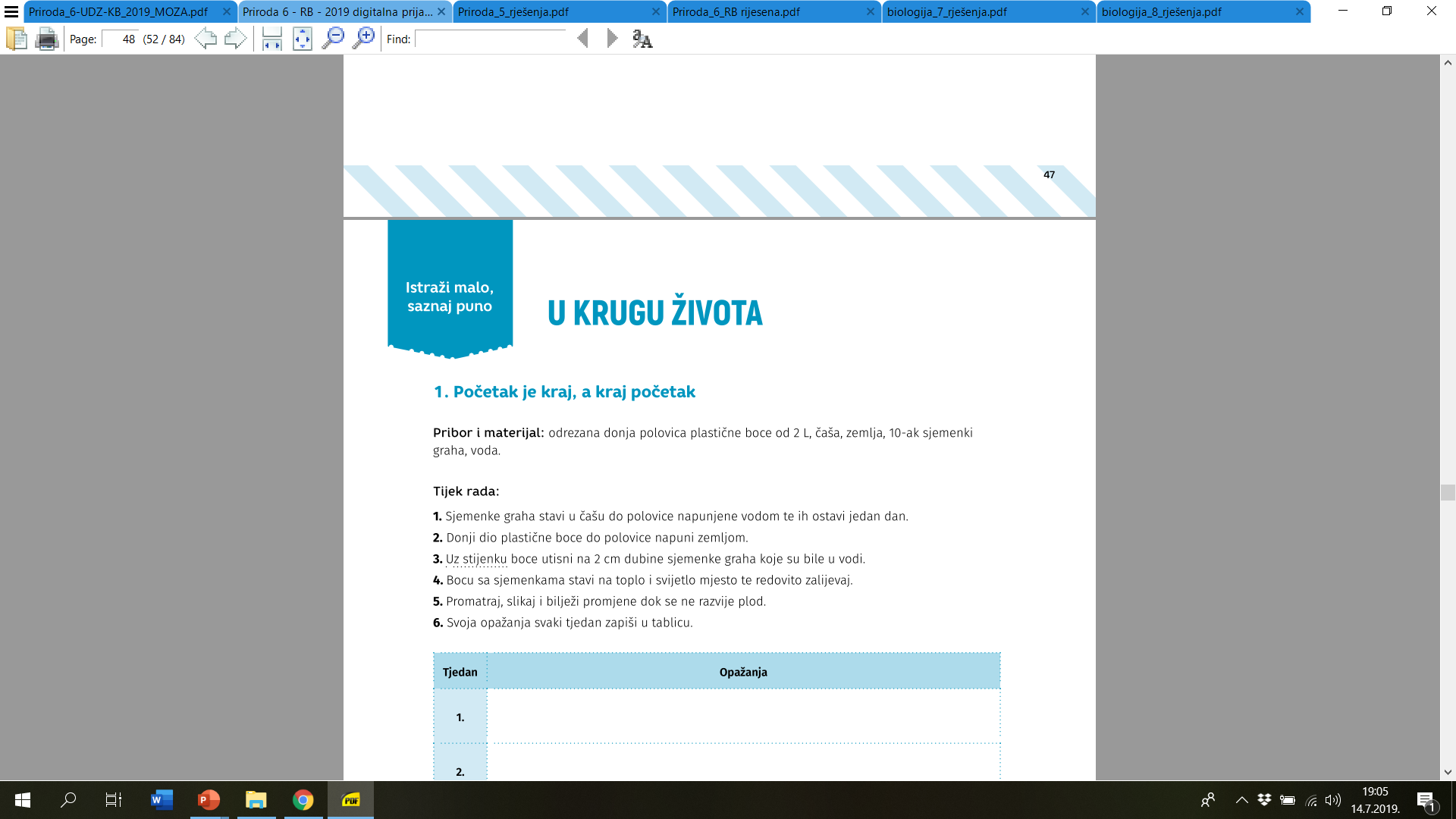 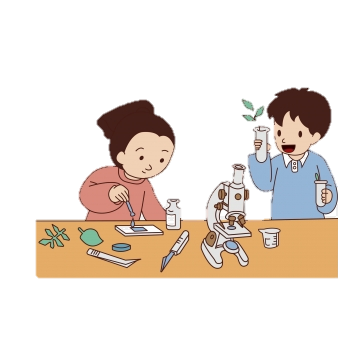 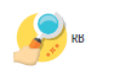 Početak je kraj, a kraj početak
RB, str. 48. zadatak 1.
U krugu života
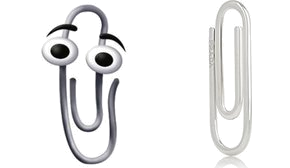 Koji životni uvjeti se na staništu mijenjaju dnevno ili sezonski?
Svjetlost i temperatura
količina vlage
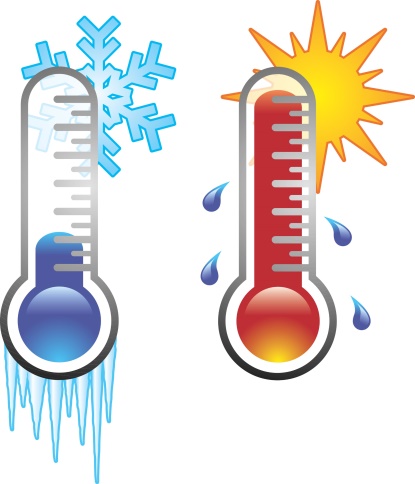 povezane s kretanjem Zemlje oko svoje osi i oko Sunca  ciklička izmjena
U krugu života
Zadatak: Razmisli o cikličkim promjenama (dan i noć, godišnja doba) i objasni kako se životinje i biljke prilagođavaju na njih.
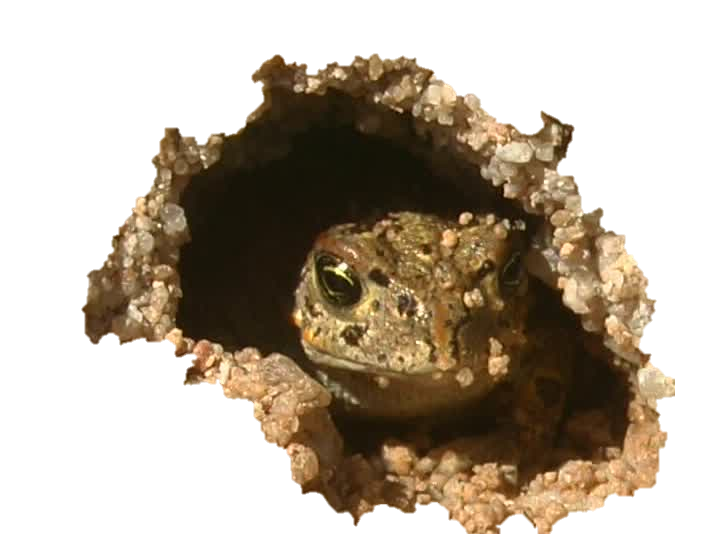 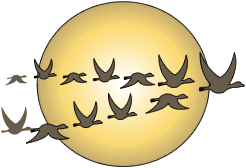 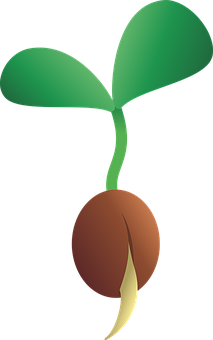 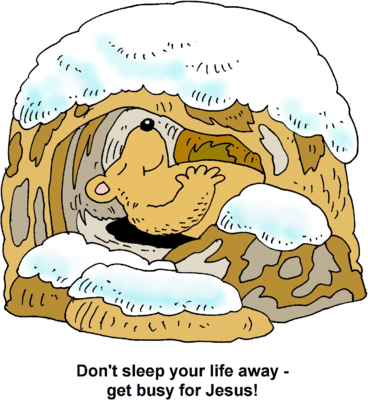 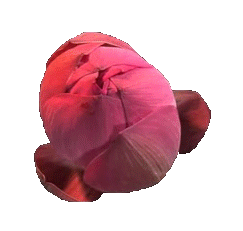 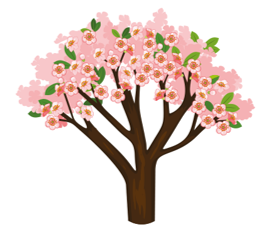 rast i razvoj- korijen - stabljika - listovi
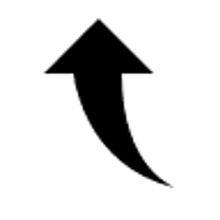 odrasla biljka s cvjetovima
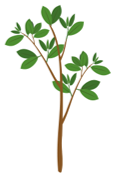 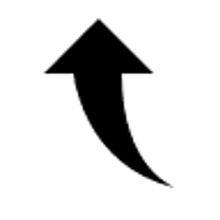 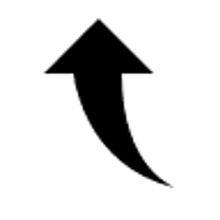 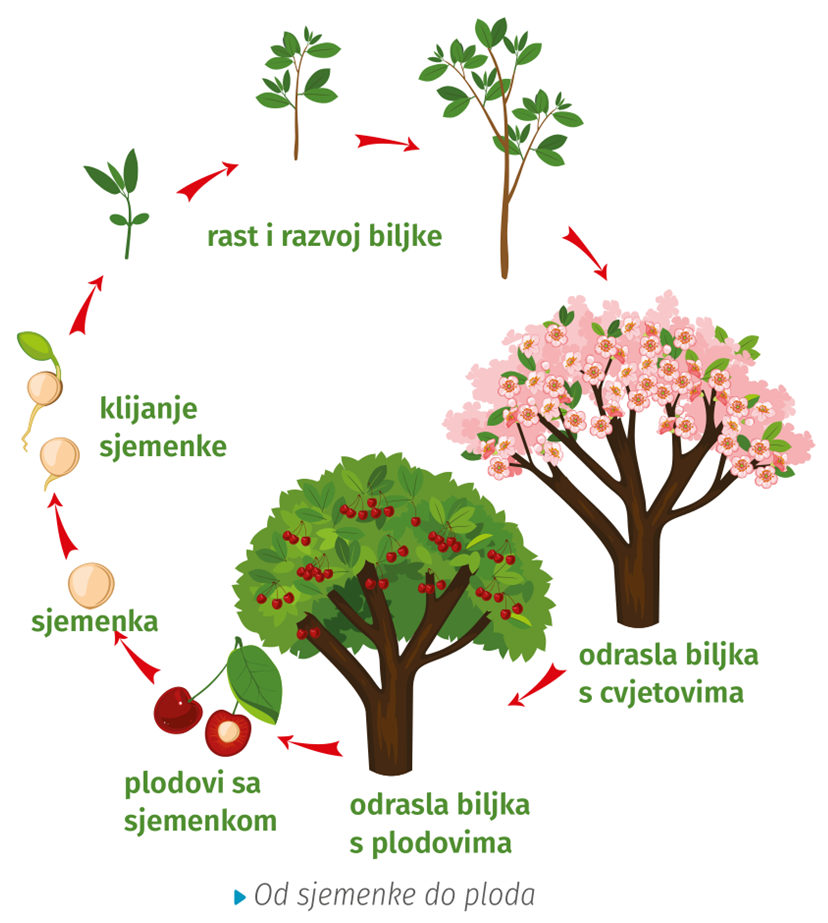 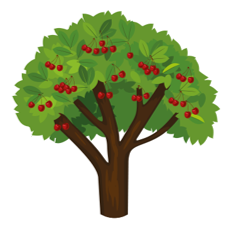 ŽIVOTNI CIKLUS BILJKE
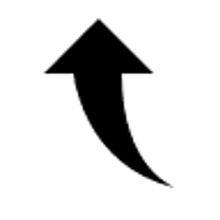 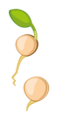 klijanje sjemenke
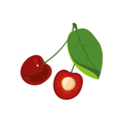 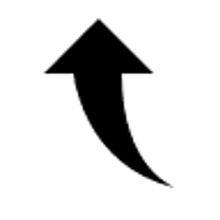 odrasla biljka s plodovima
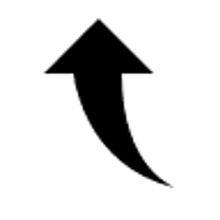 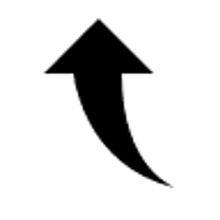 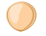 sjemenka
plodovi sa sjemenkom
U krugu života
ŽIVOTNI VIJEK BILJKE
dvogodišnje
višegodišnje
jednogodišnje
većina- cvjetovi i plodovi više puta u životnom ciklusu
zima: 
zeljaste trajnice- korijen ili podzemni organi (lukovica, gomolj, podanak)
listopadno drveće, grmlje- odbacivanje lišća
1. godina- korijen, stabljika i listovi2. godina- cvjetovi i sjemenke 
zima: korijen ili podzemni organ
mrkva, celer, peršin
životni ciklus započinje i završava u jednoj godini
zima: sjemenka
pšenica, suncokret, kukuruz
U krugu života
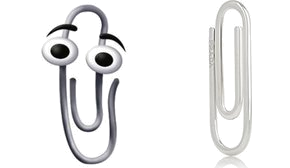 Zašto za razvoj nove biljke, grah treba sijati svake godine, a tulipan ne?
U krugu života
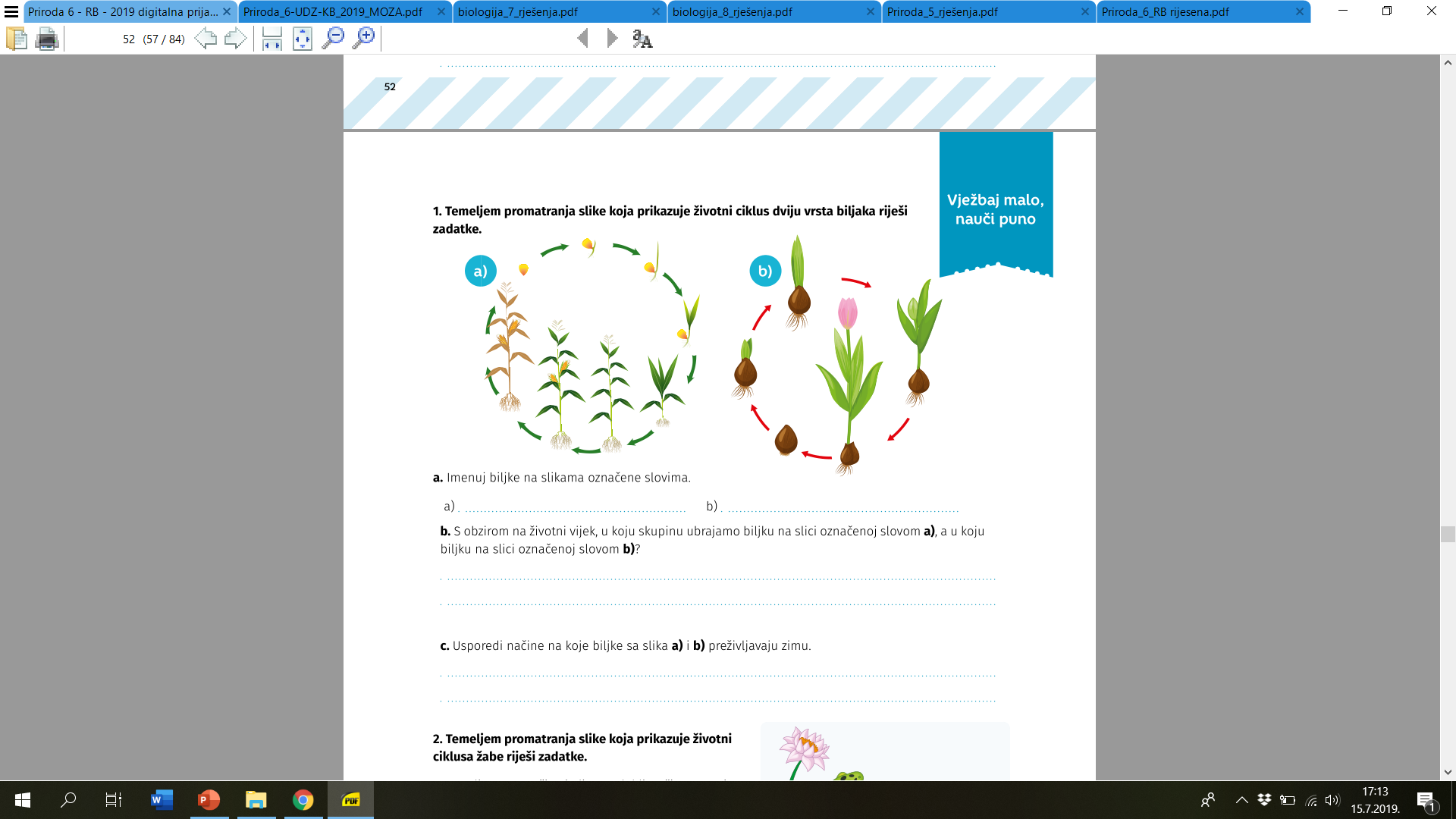 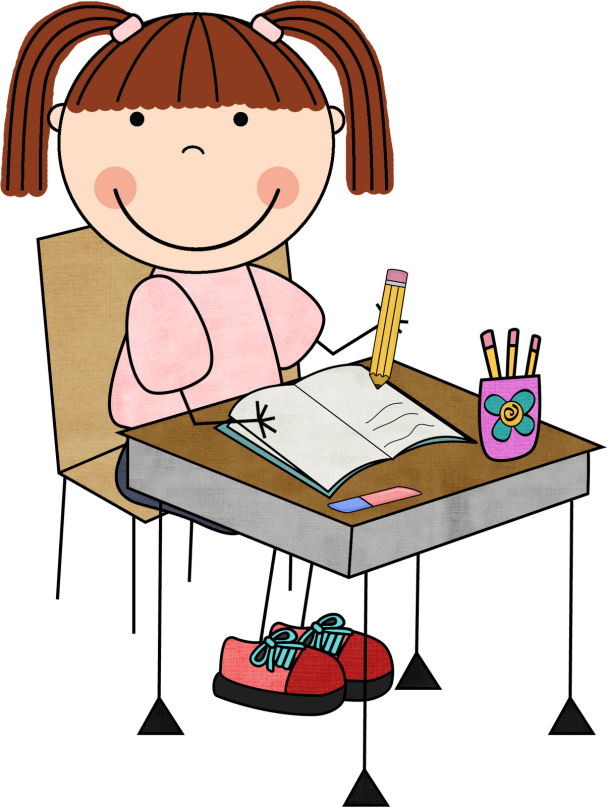 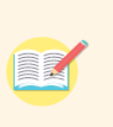 RB, str. 53. zadatak 1.
životni ciklus biljke: klijanje sjemenke   rast i razvoj  cvijet  plod  sjemenka
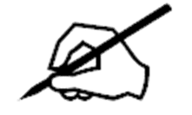 Prisjetimo se…
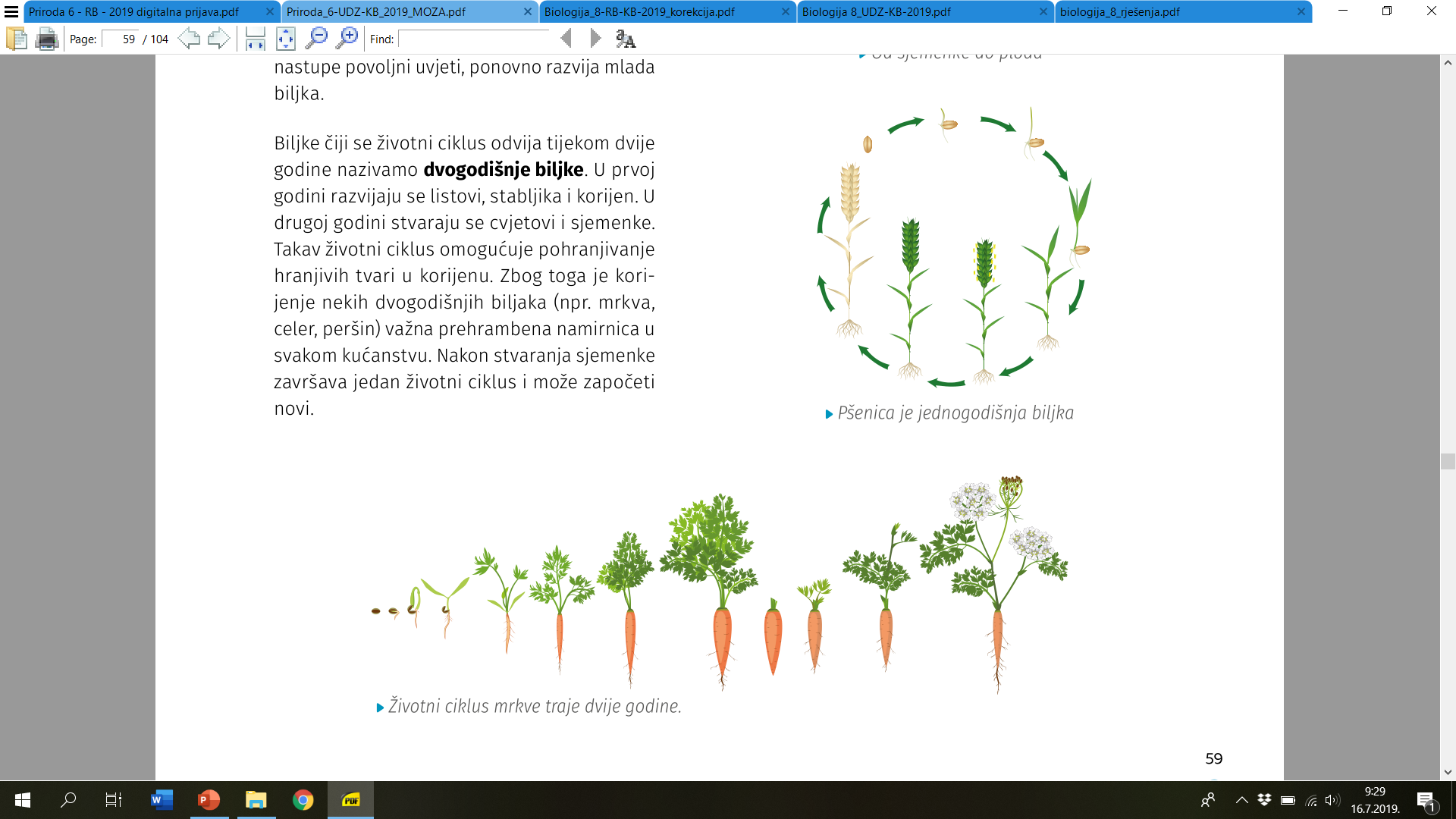 Usporedi životne cikluse pšenice i mrkve. Koje su prednosti pojedinog ciklusa?
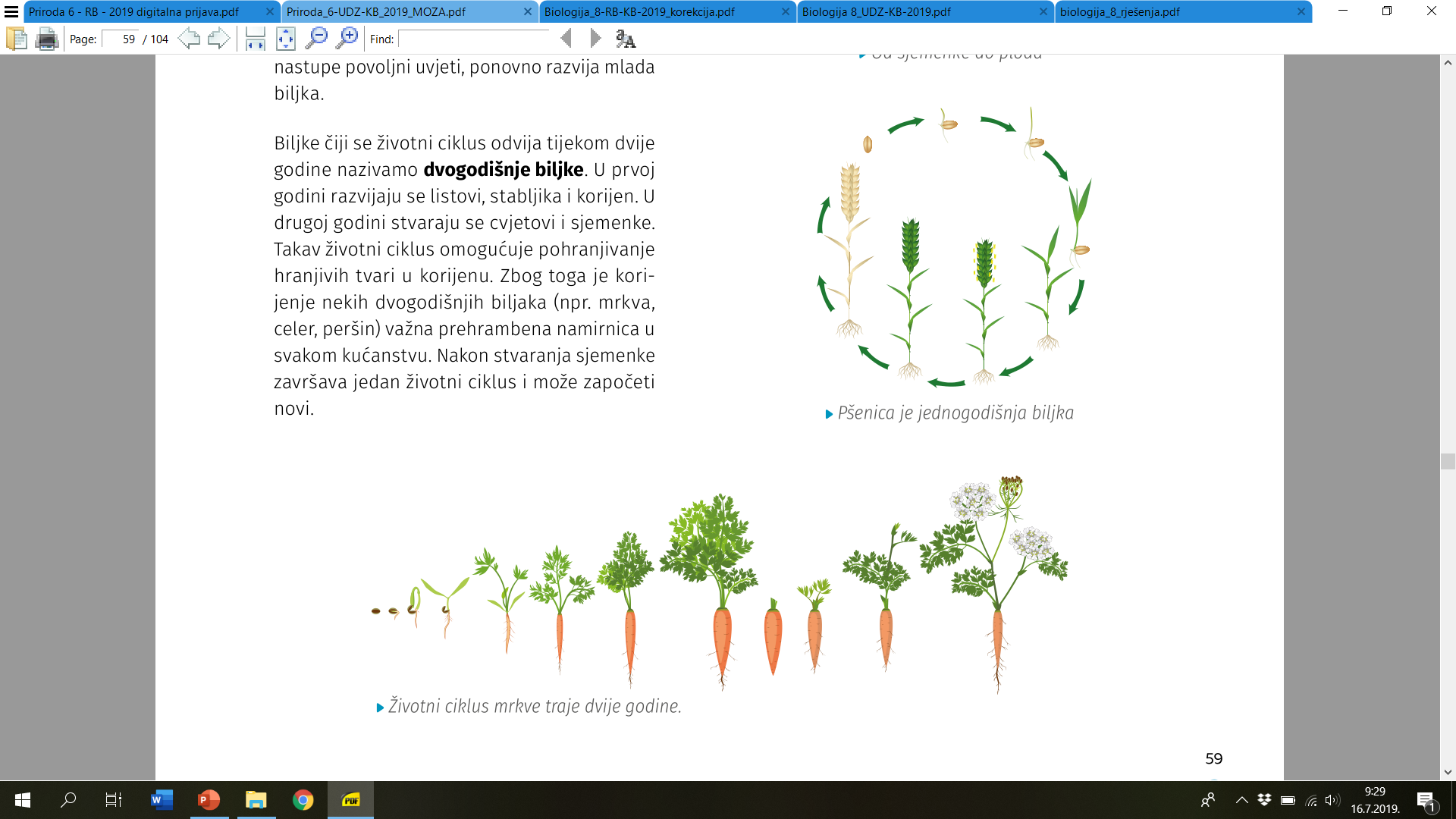 U krugu života
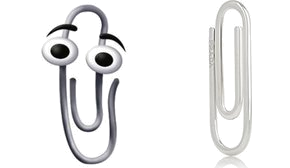 Kako biljka zna koje je godišnje doba?
promjena duljine dana te temperatura zraka i tla
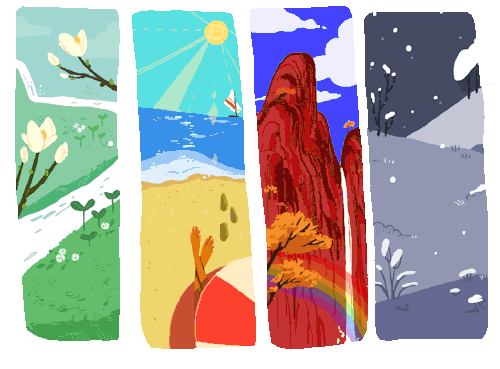 U krugu života
plodovi sa sjemenkama 
u biljnim organima nakupljaju se hranjive tvari
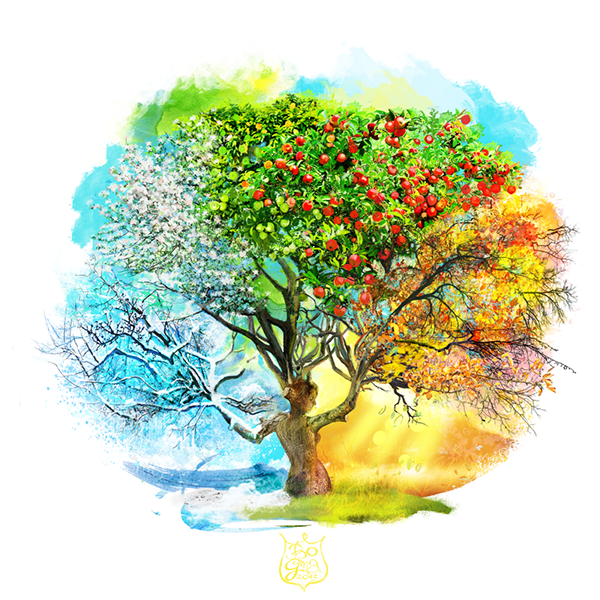 listovi i cvjetovi
listopadno drveće i grmlje - odbacuje lišće
zeljaste  trajnice -  odumiru nadzemni dijelovi
količina vode u organima se smanjuje
zaustavlja se rast i razvoj
mirovanje
U krugu života
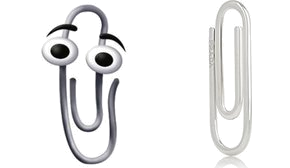 Prisjeti se kako se mijenja volumen vode tijekom smrzavanja. Kako je ta pojava povezana s oštećenjem biljnih
stanica zbog smrzavanja vode u
njihovoj unutrašnjosti?
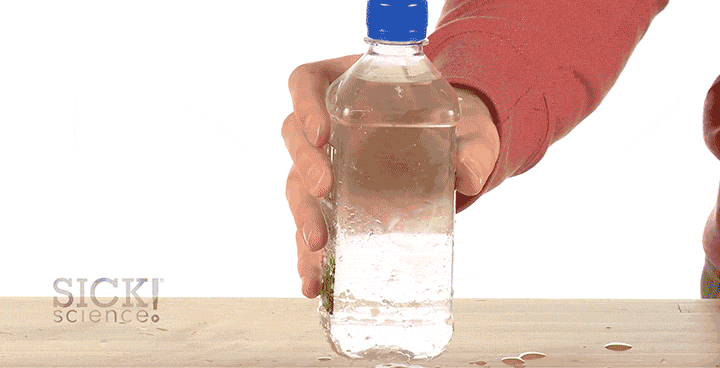 U krugu života
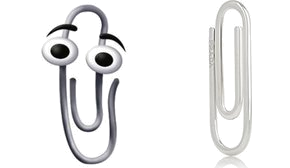 Znaju li biljke kad je dan, a kad noć?
Kod pojedinih biljaka neki procesi, poput cvjetanja, ovise o duljini dana, tj. o broju sati dnevnog svjetla
biljke dugog dana
biljke kratkog dana
cvjetaju u vrijeme dugih proljetnih dana
cvjetaju u kasnu jesen i ranu zimu, kad dani postanu kraći
krizantema
crvena djetelina
dnevno-noćni ritam - povezan s izmjenom dana i noći

listovi ili cvjetovi nekih biljaka danju su rašireni, a noću sklopljeni
Glavice maslačka ritmički se zatvaraju tijekom noći i hladnih kišnih dana, a otvaraju tijekom toplog i sunčanog dana.